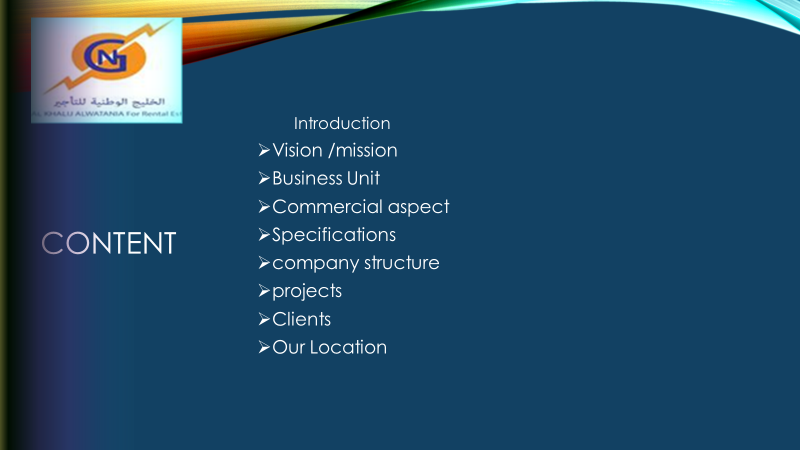 content
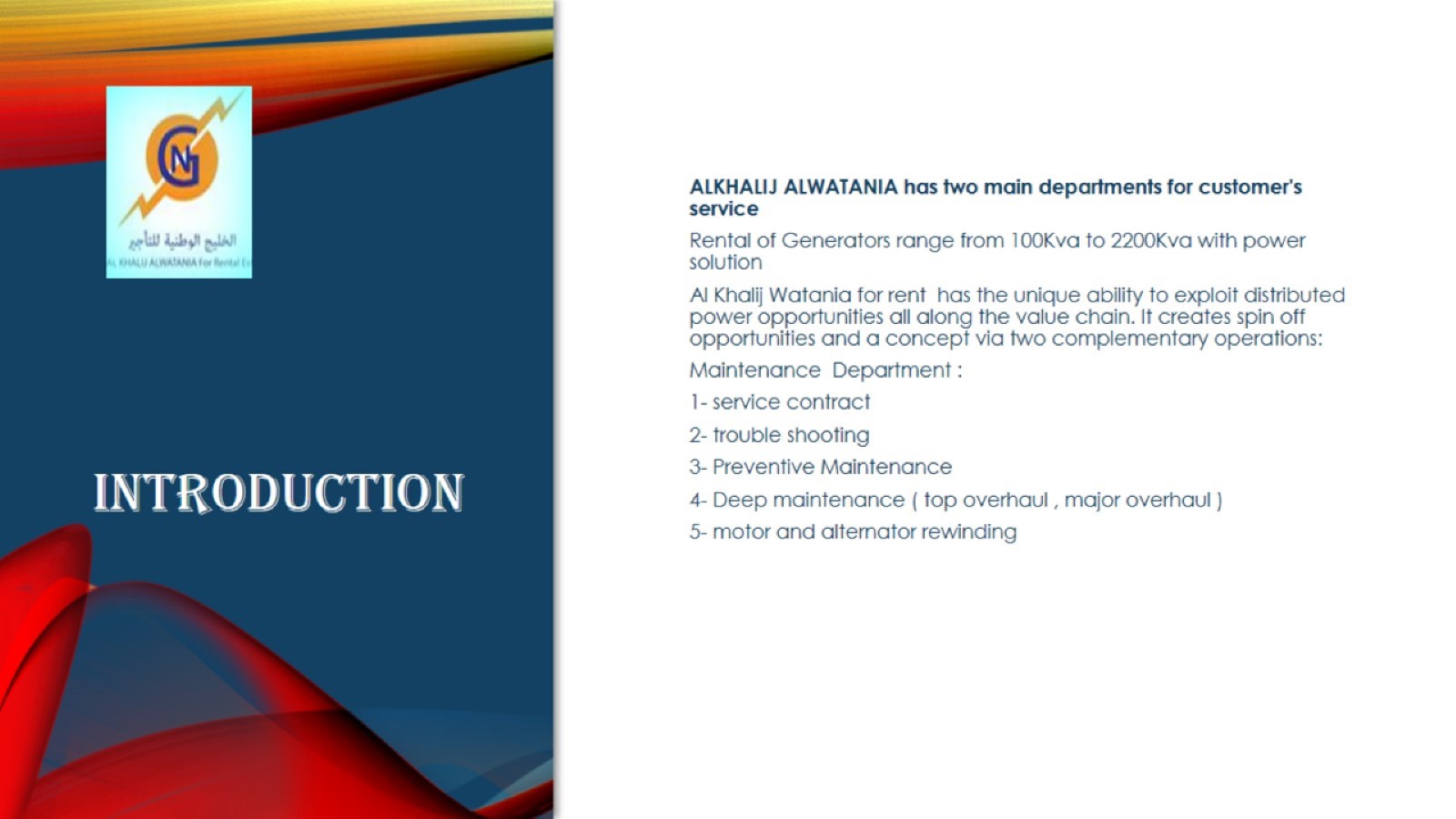 introduction
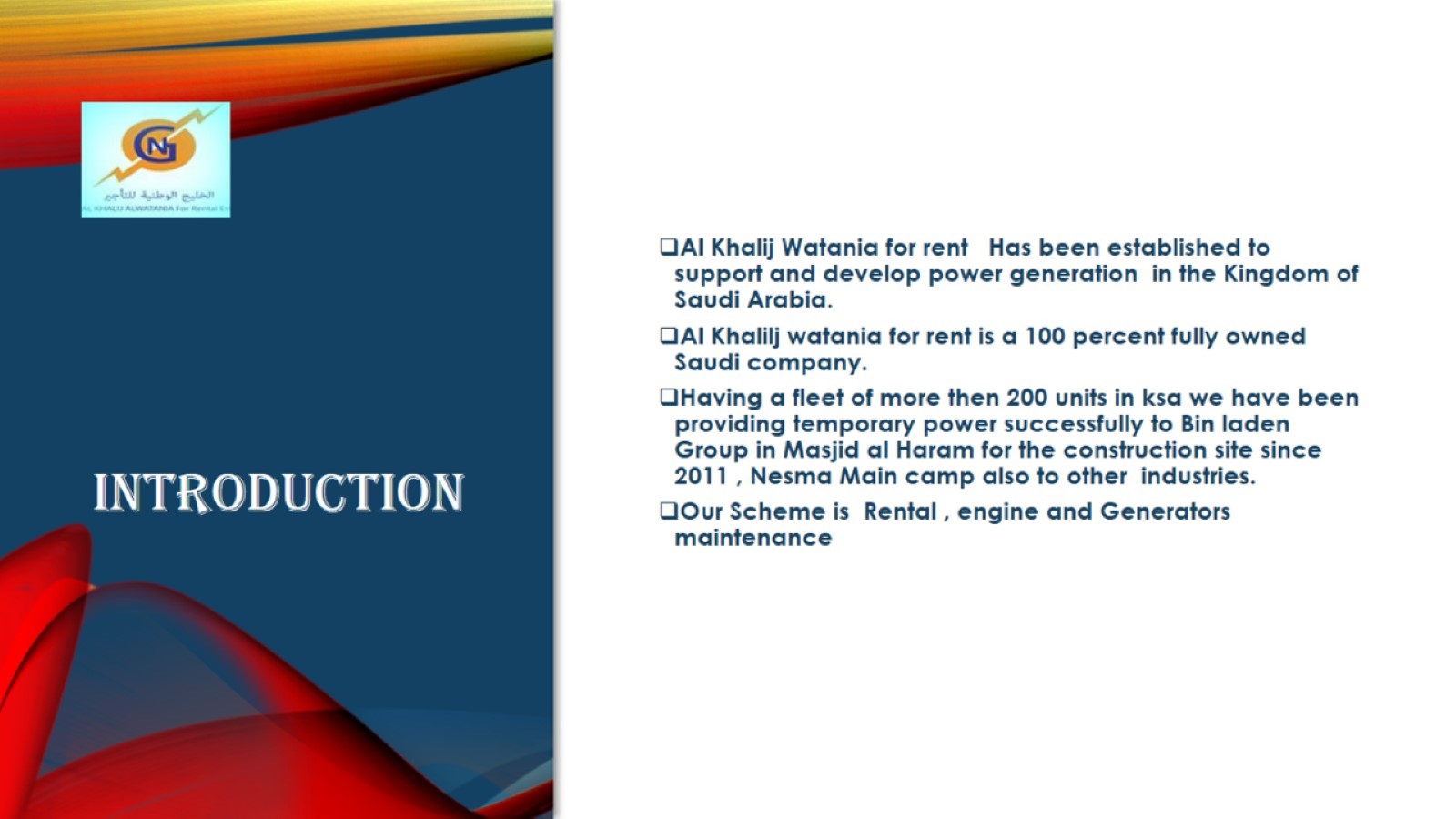 Introduction
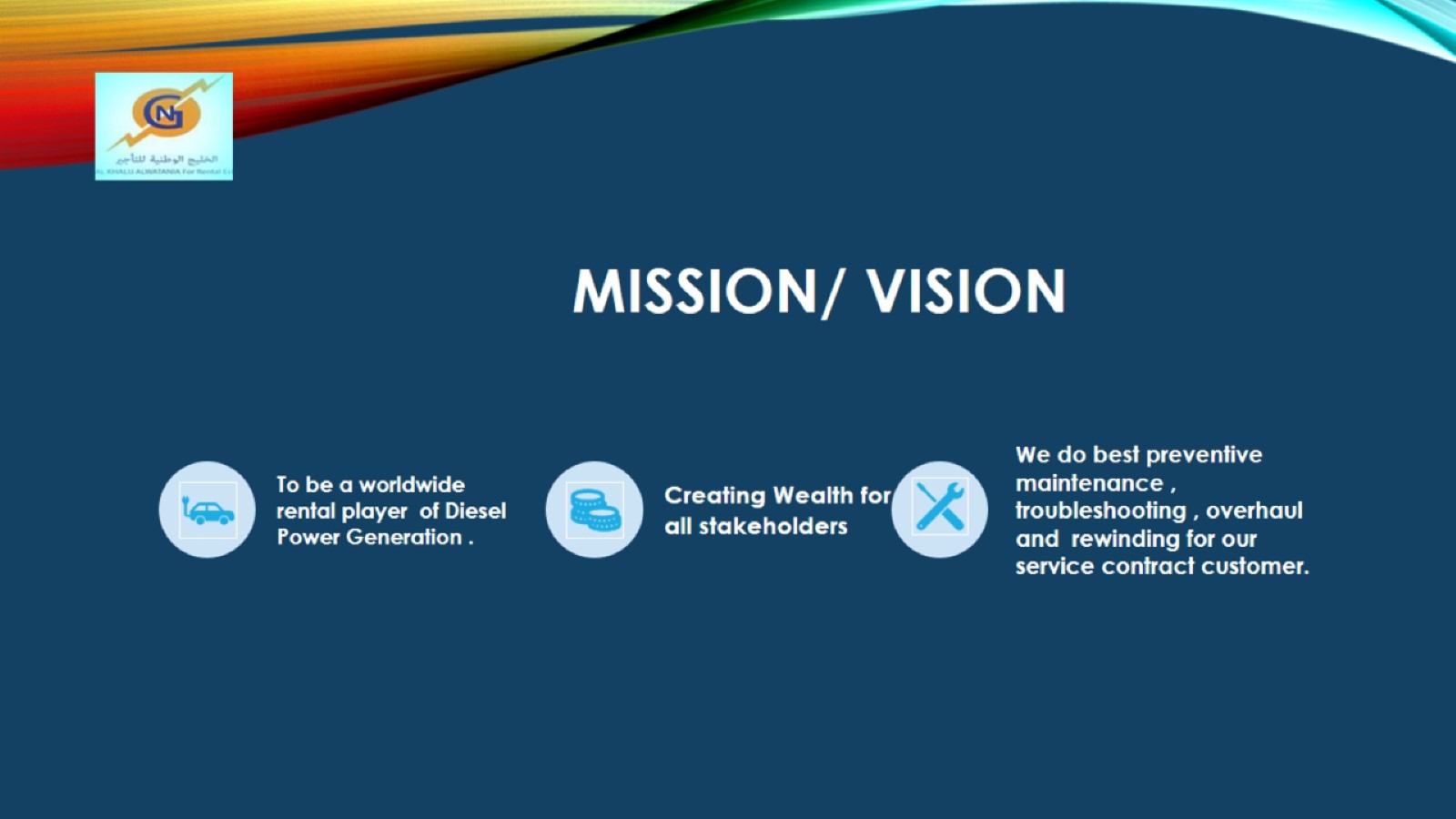 Mission/ Vision
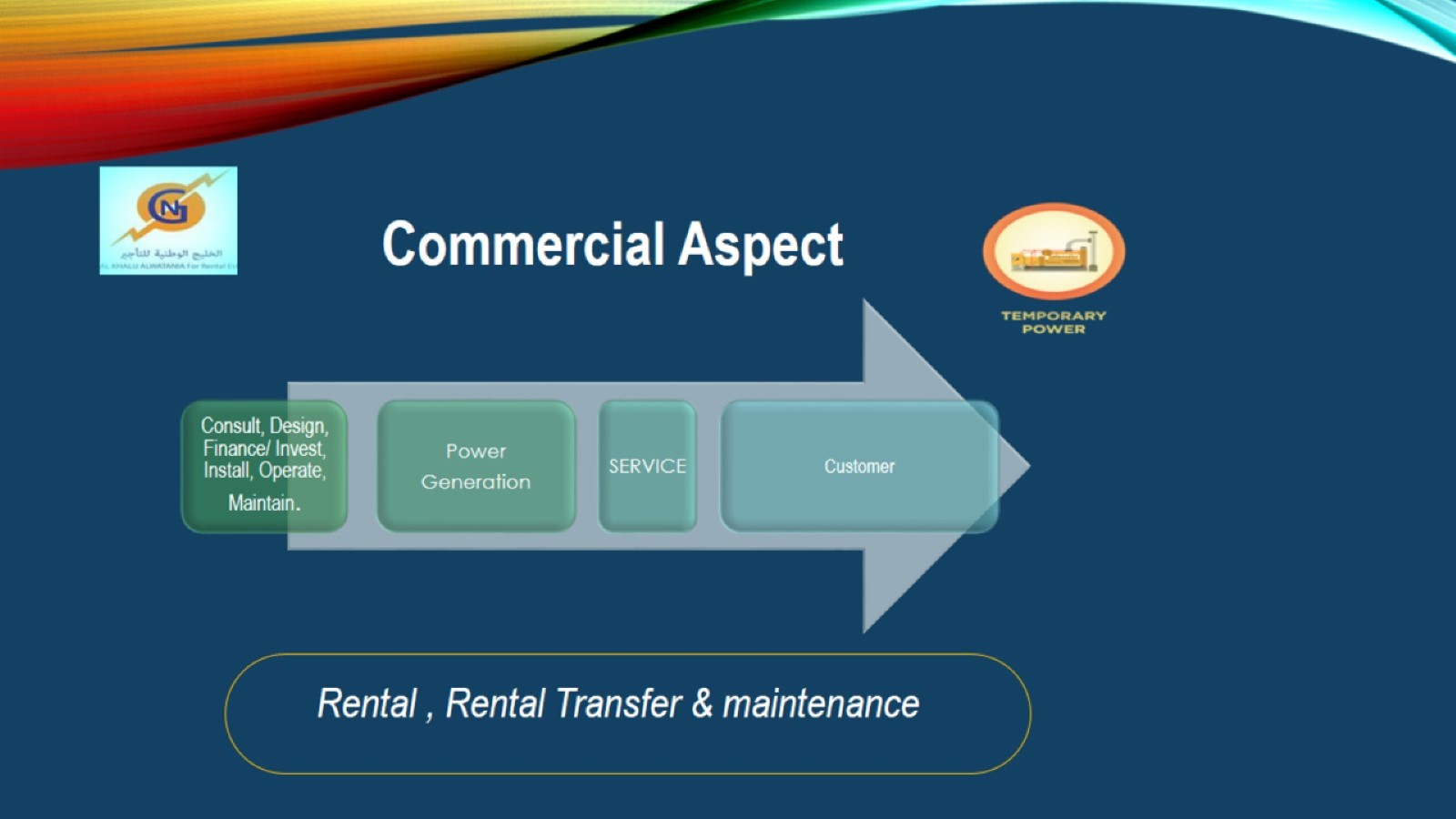 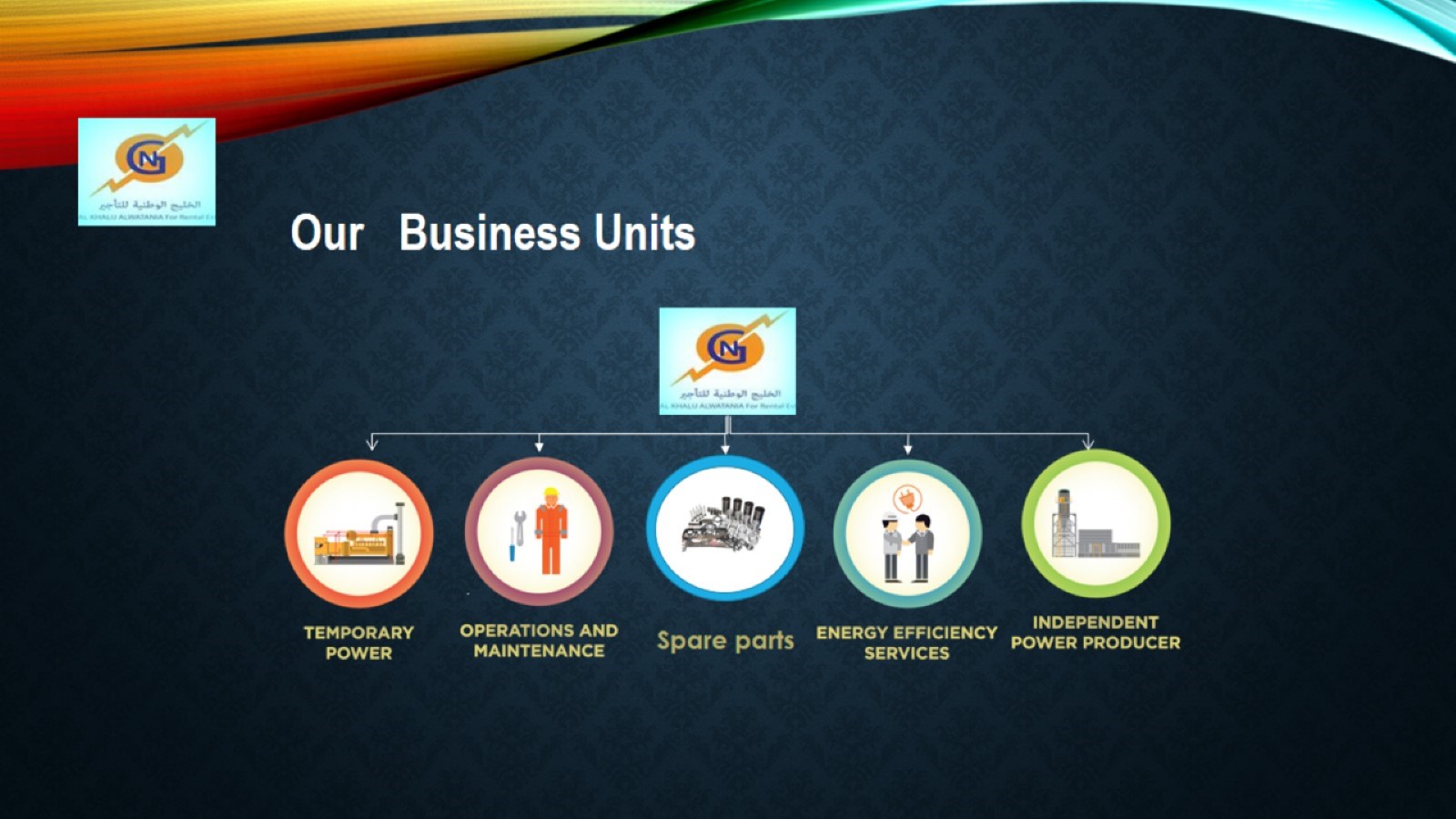 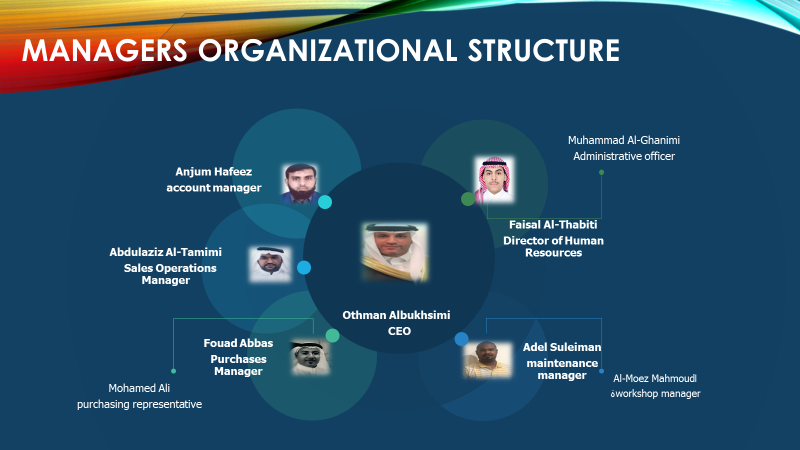 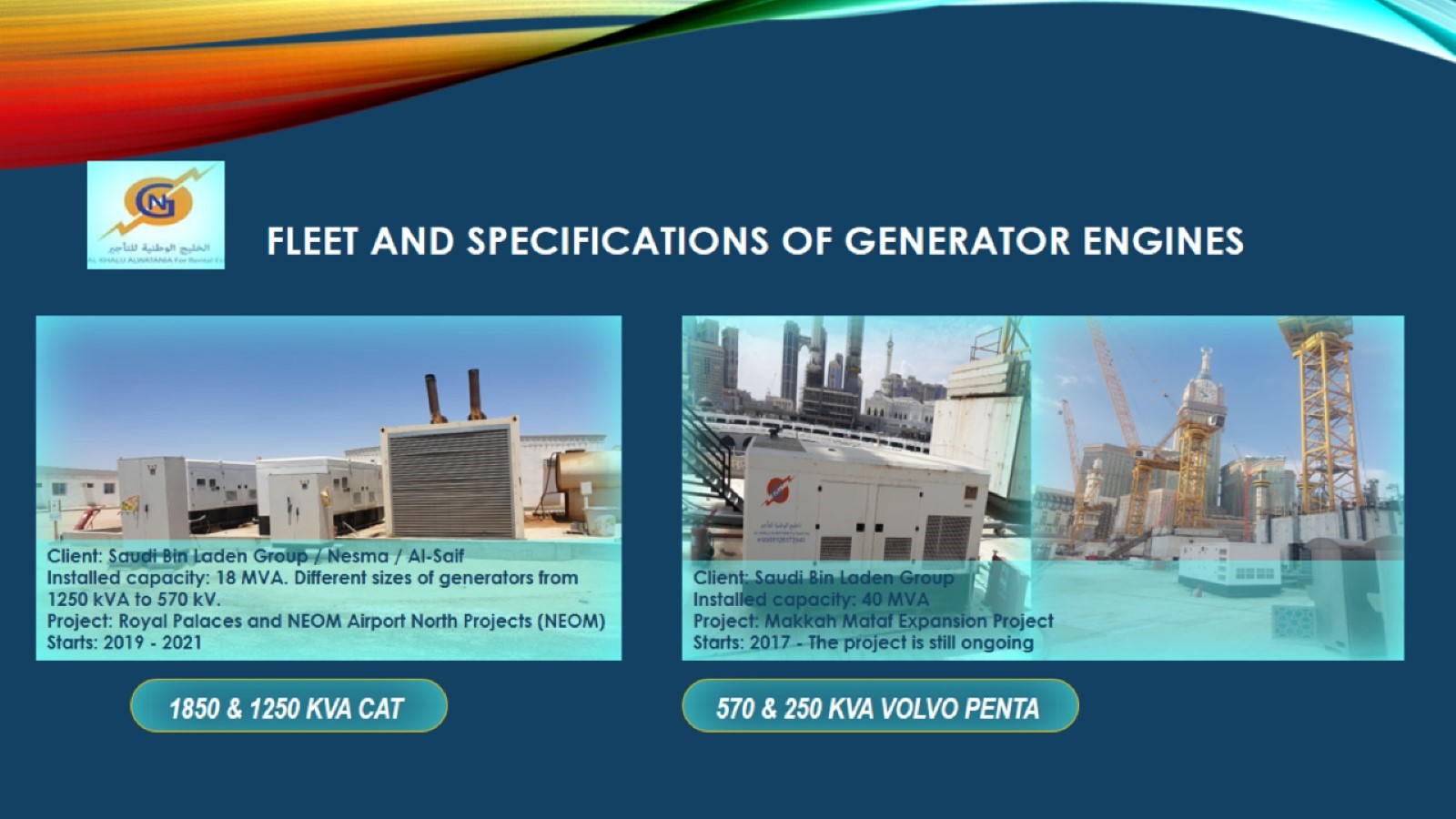 Fleet and specifications of generator engines
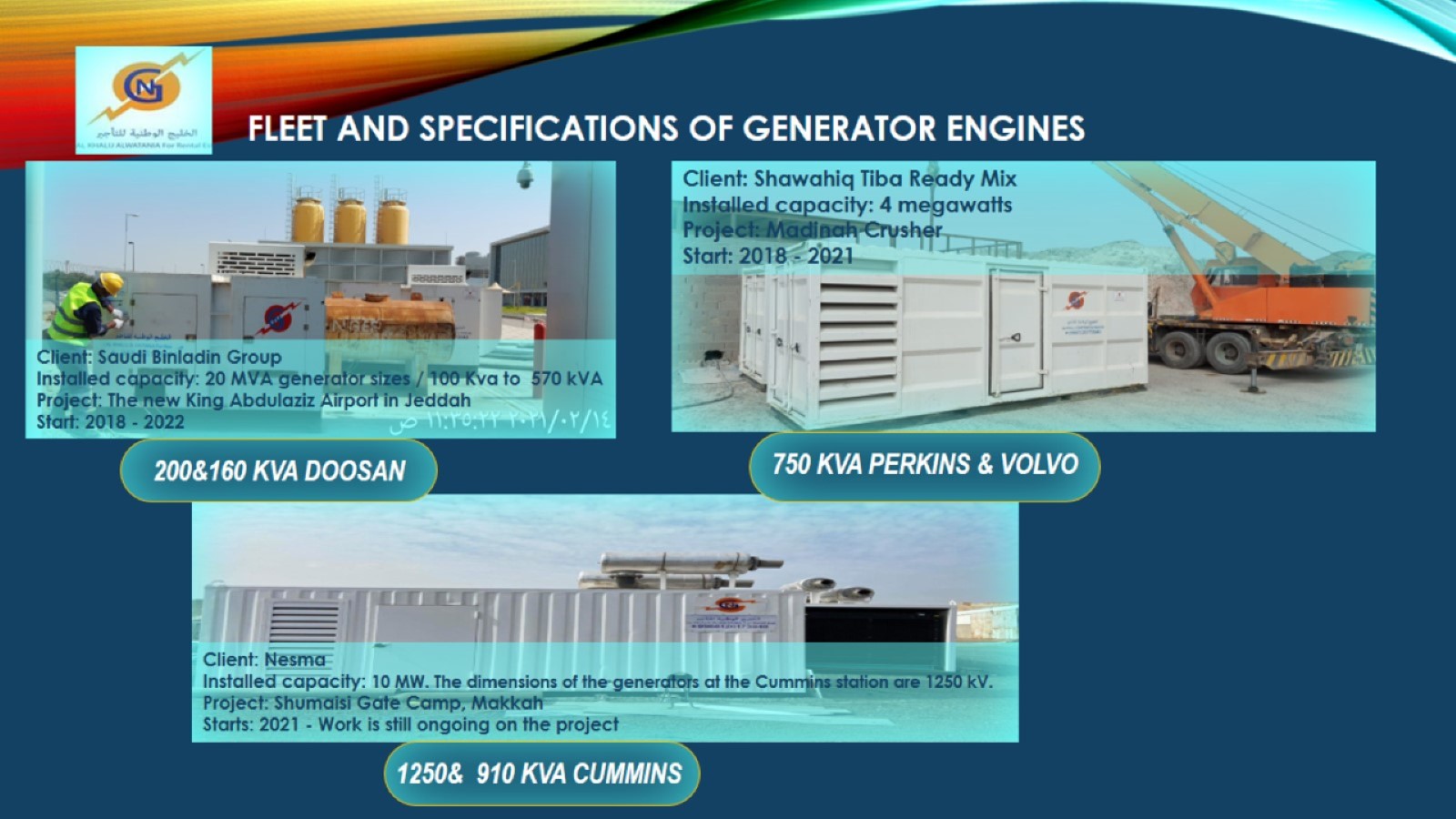 Fleet and specifications of generator engines
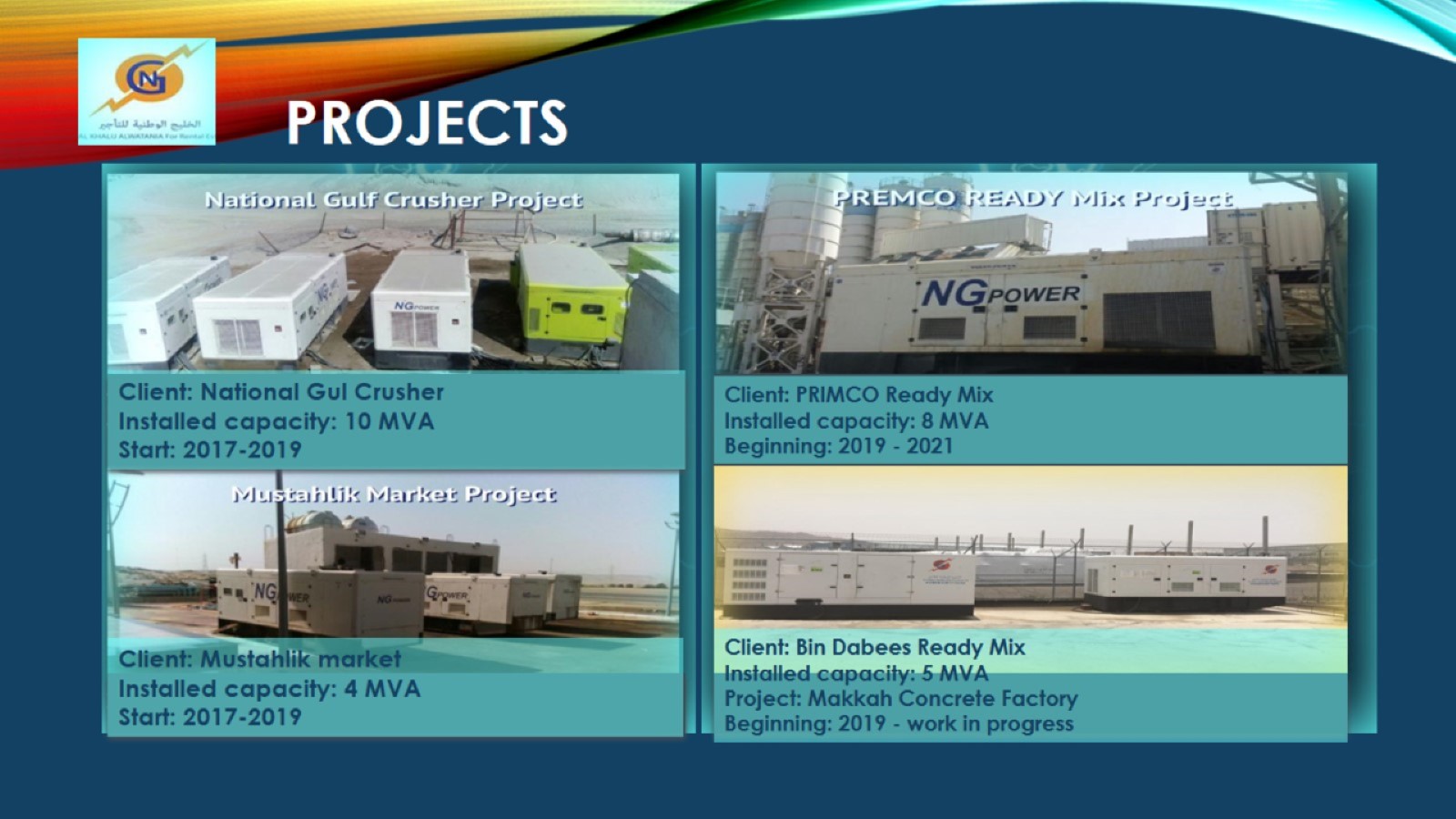 projects
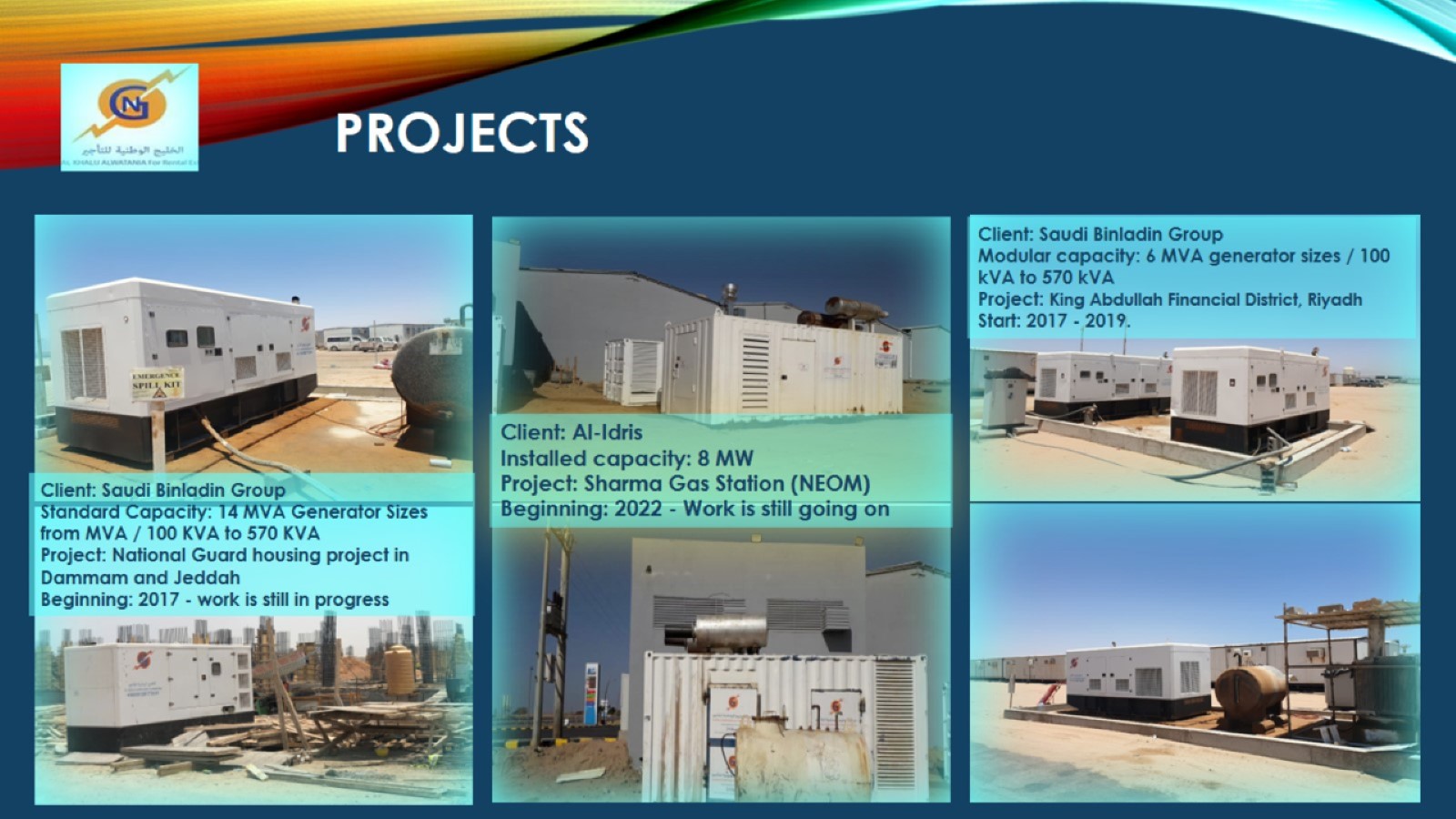 projects
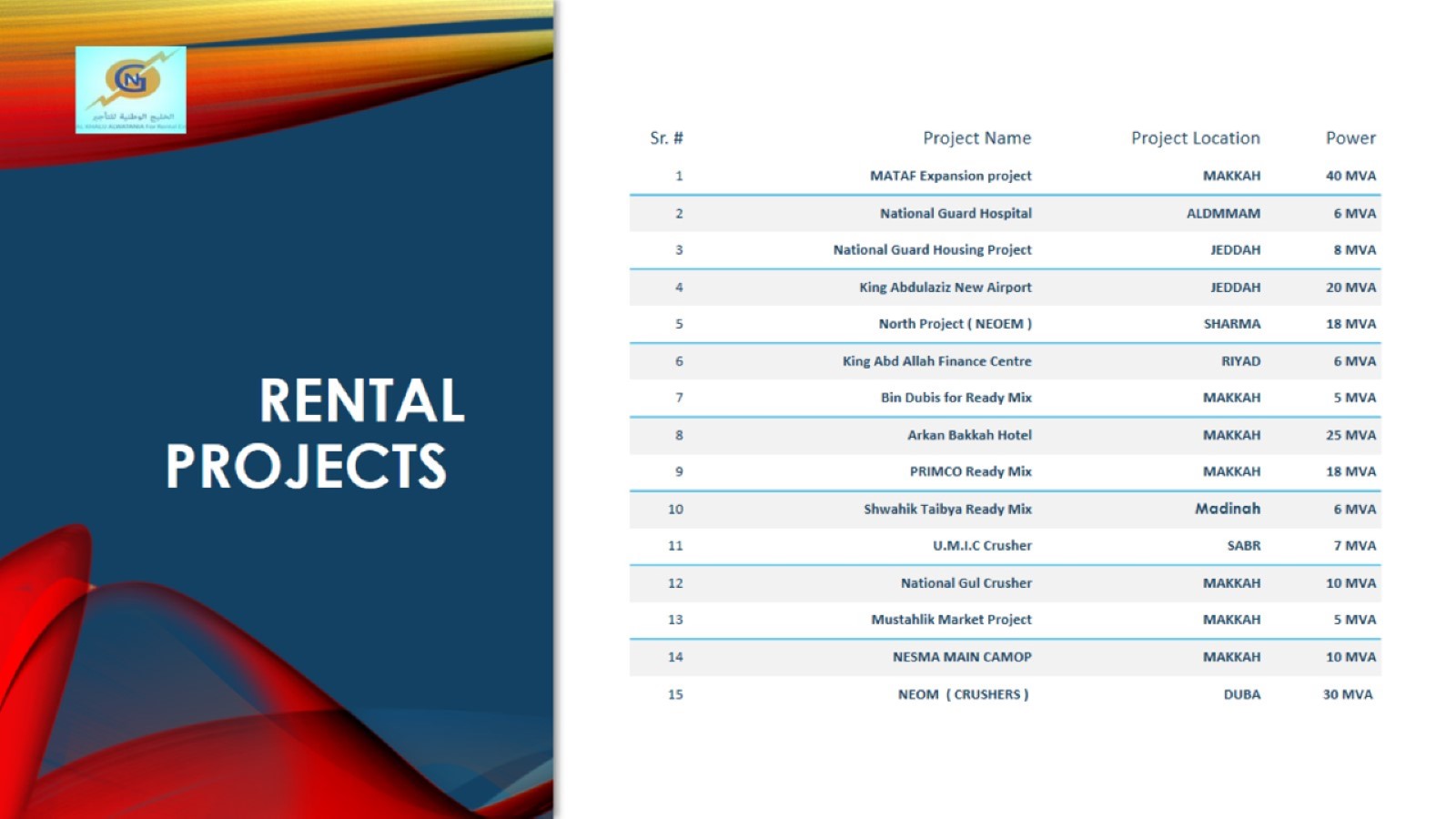 Rental Projects
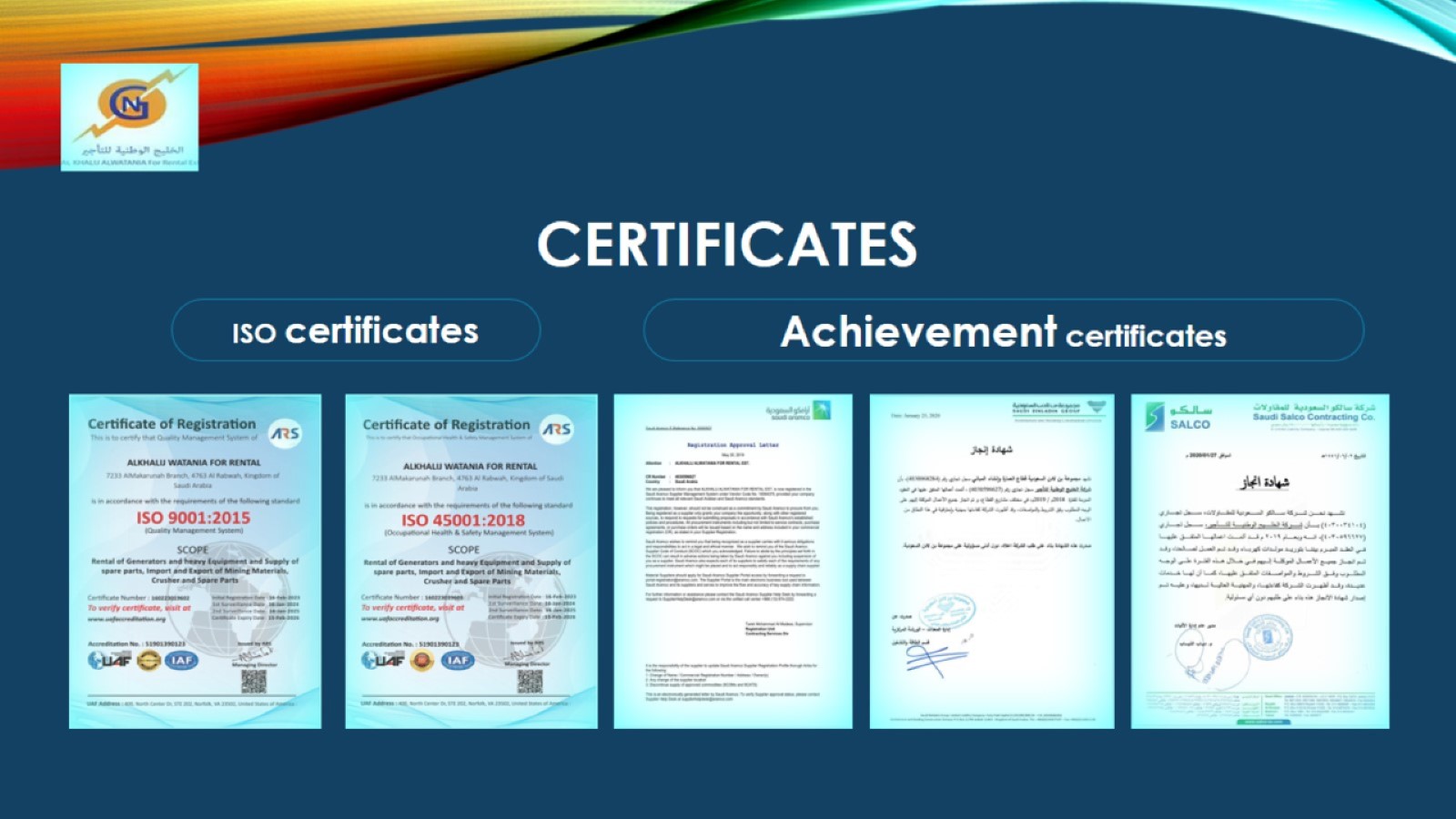 Certificates
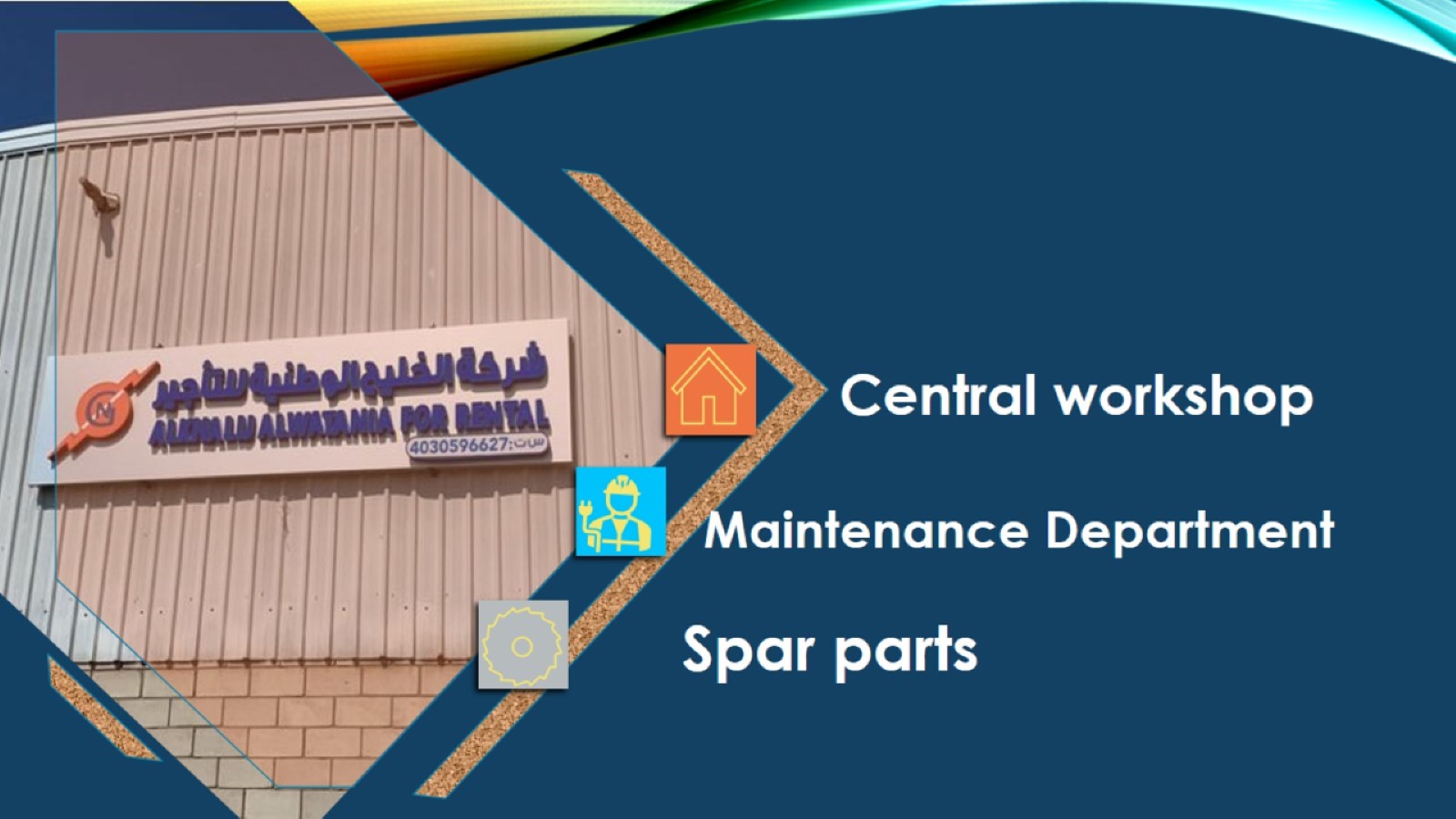 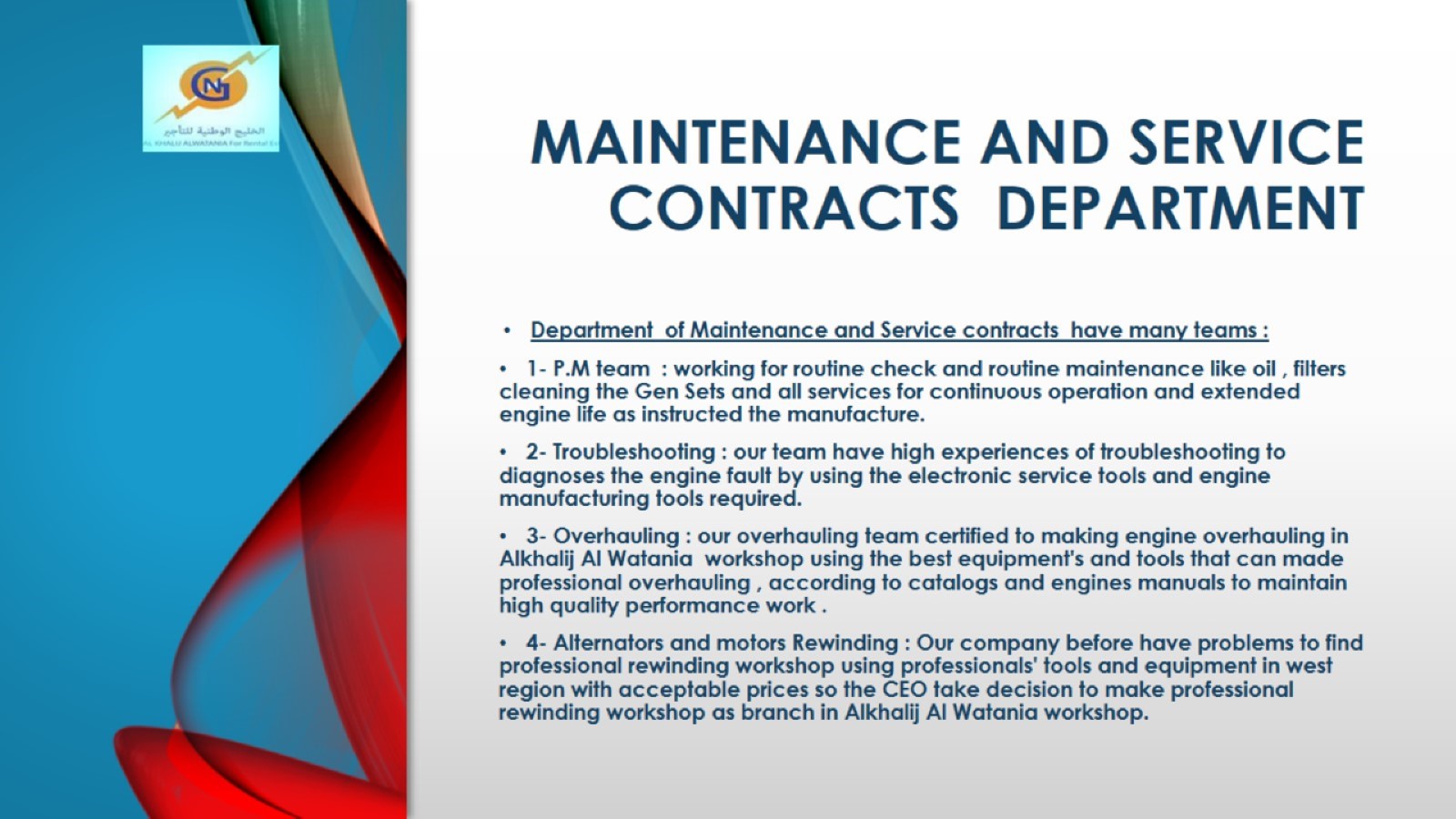 Maintenance and service contracts  Department
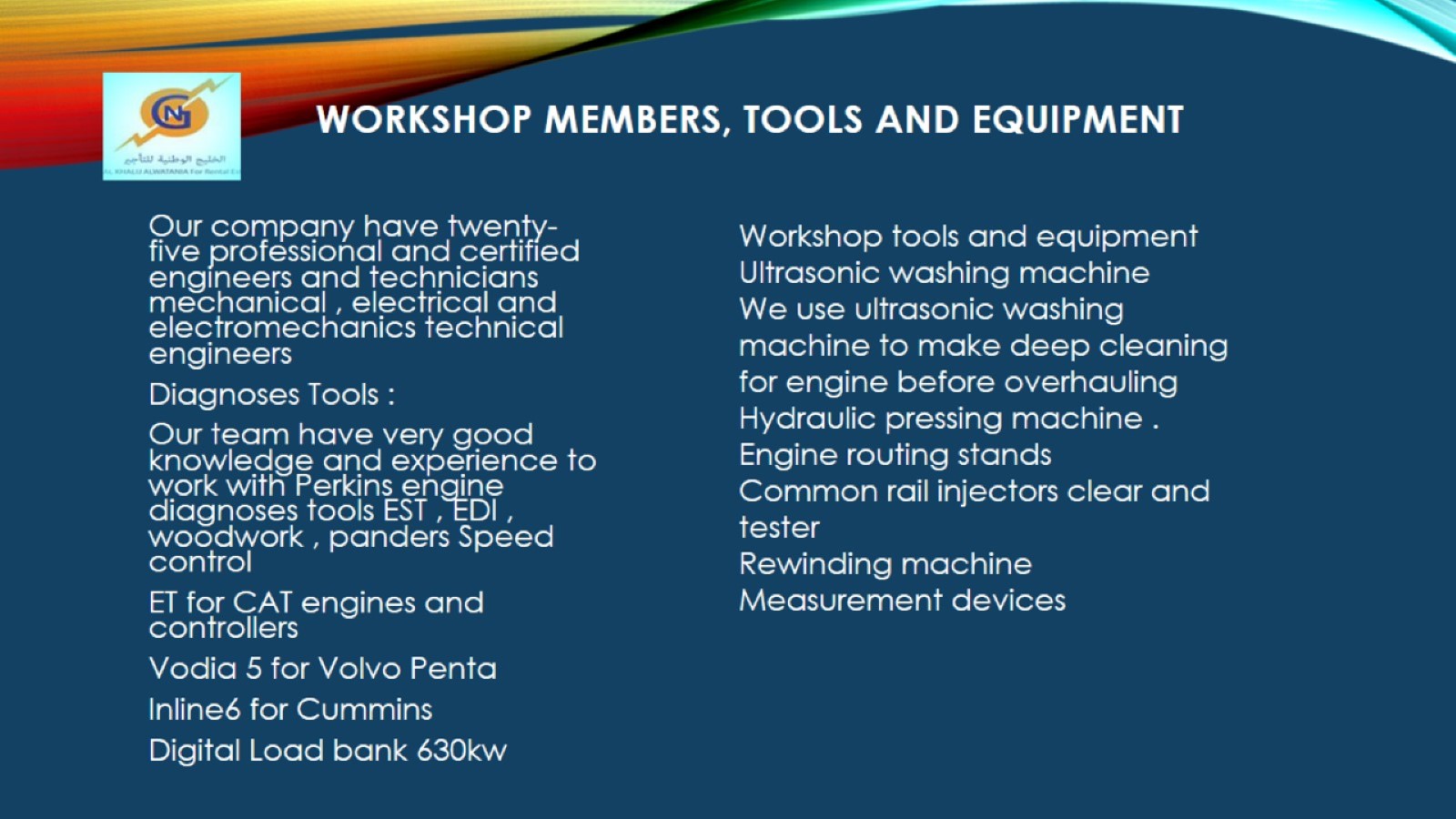 Workshop members, tools and equipment
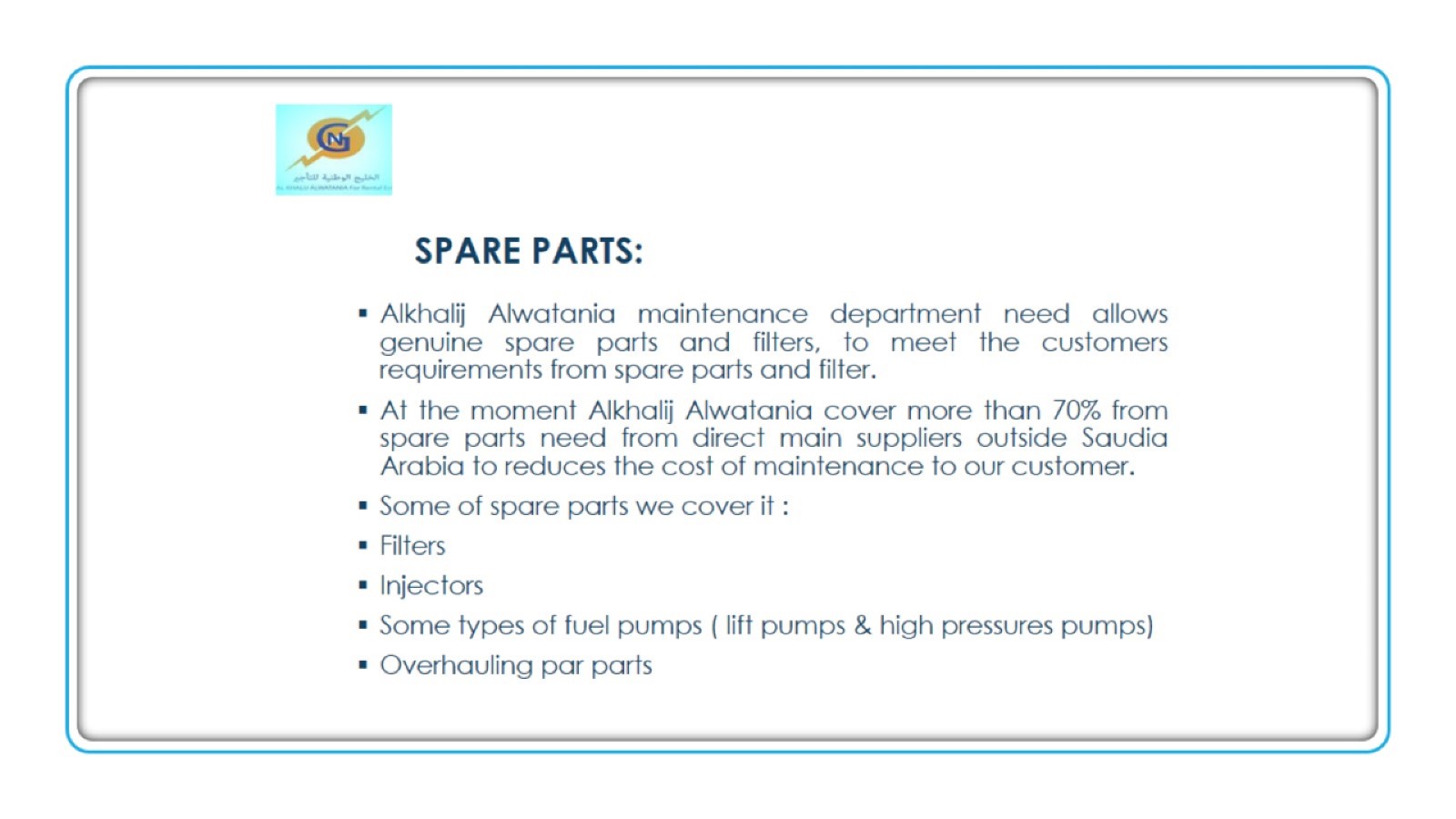 Spare parts:
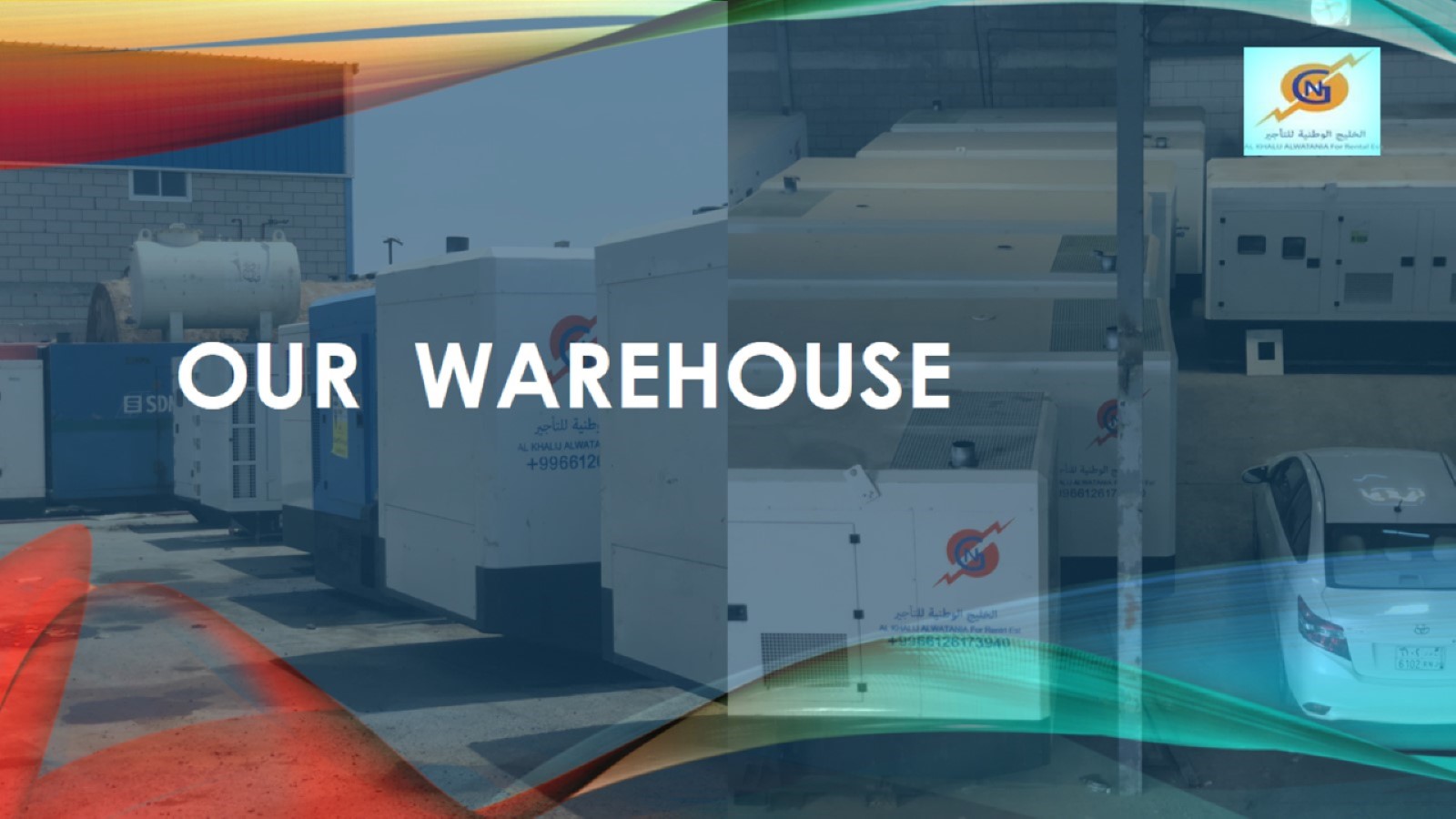 Our  warehouse
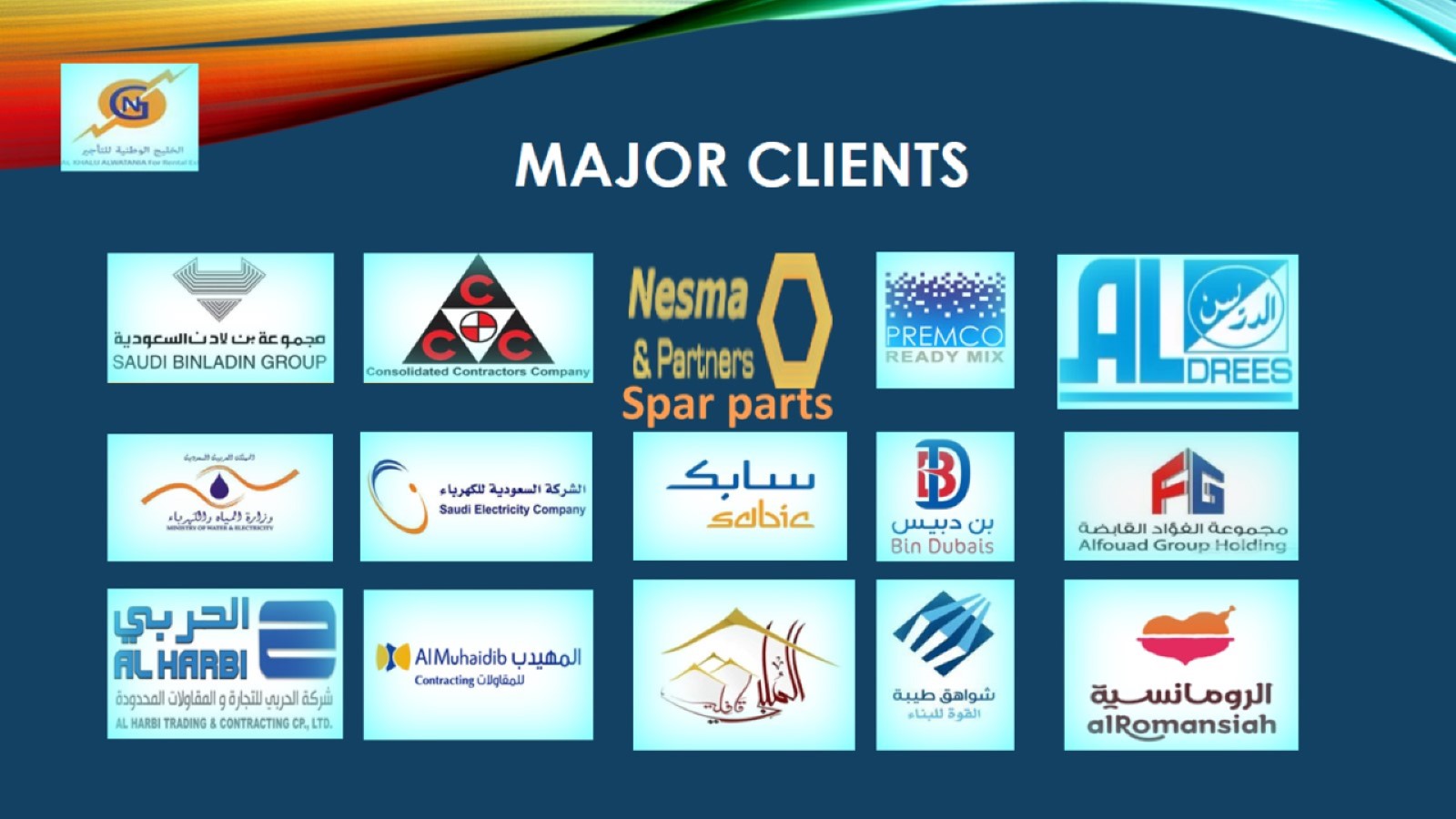 Major Clients
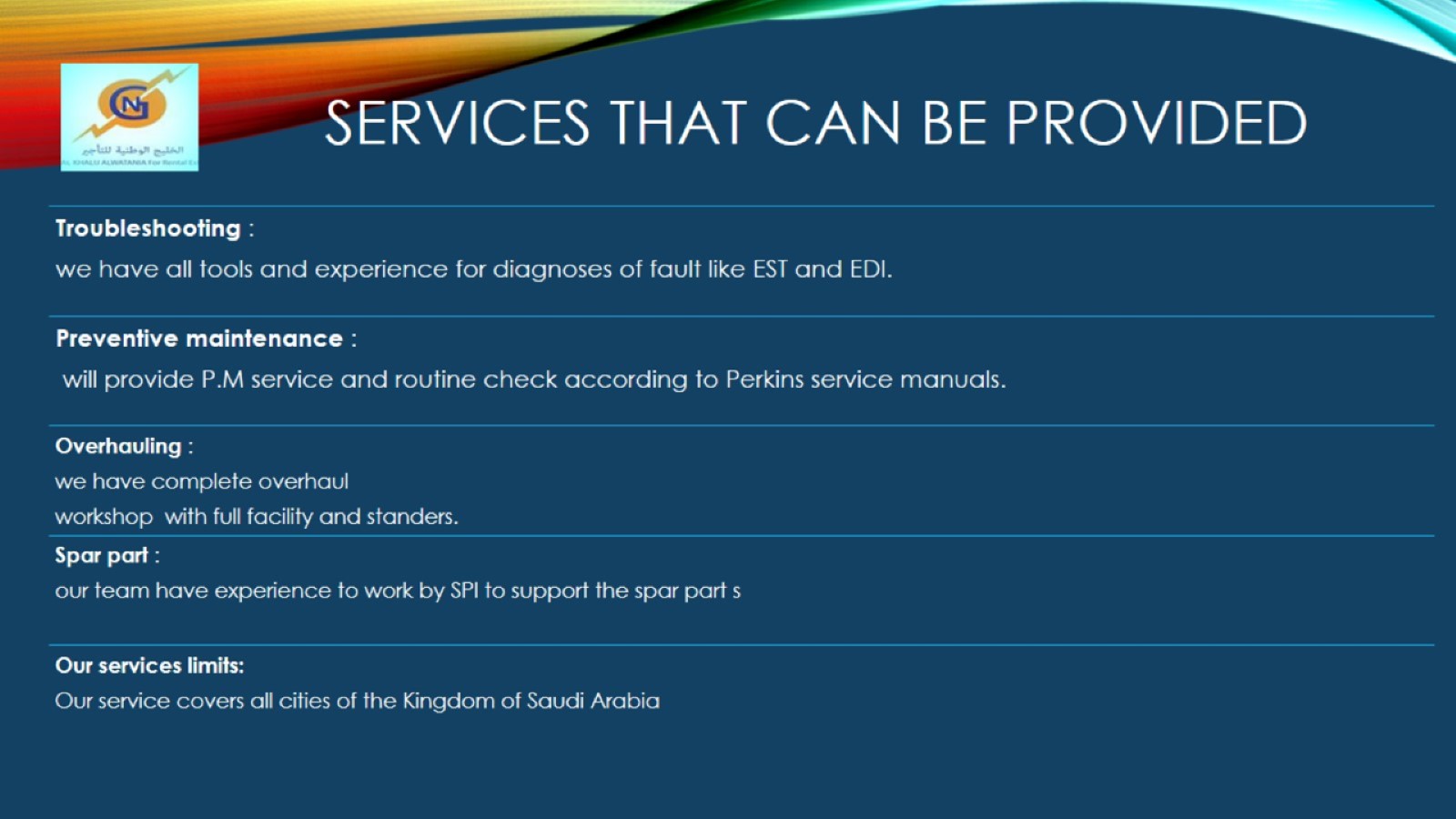 Services that can be provided
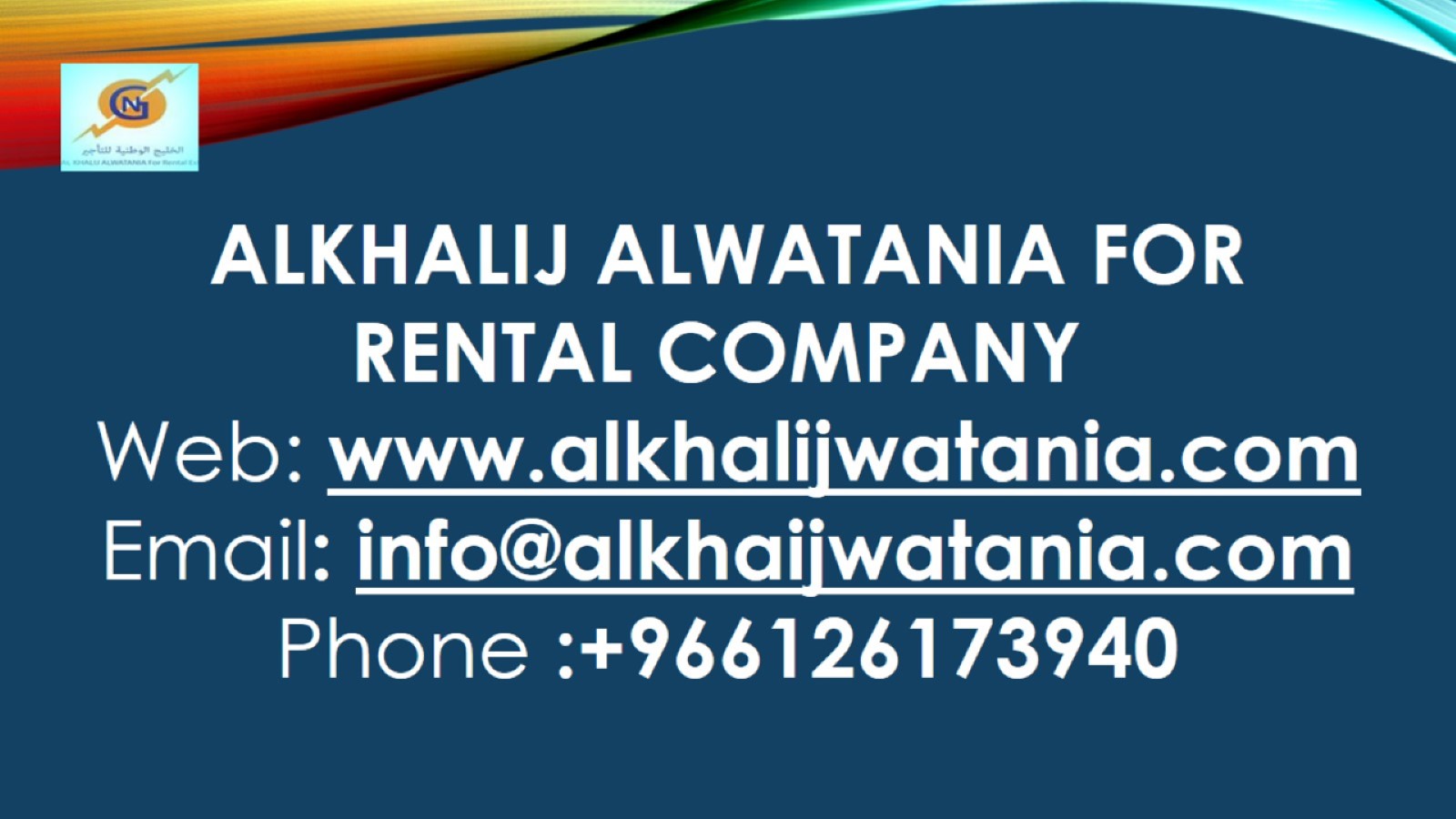